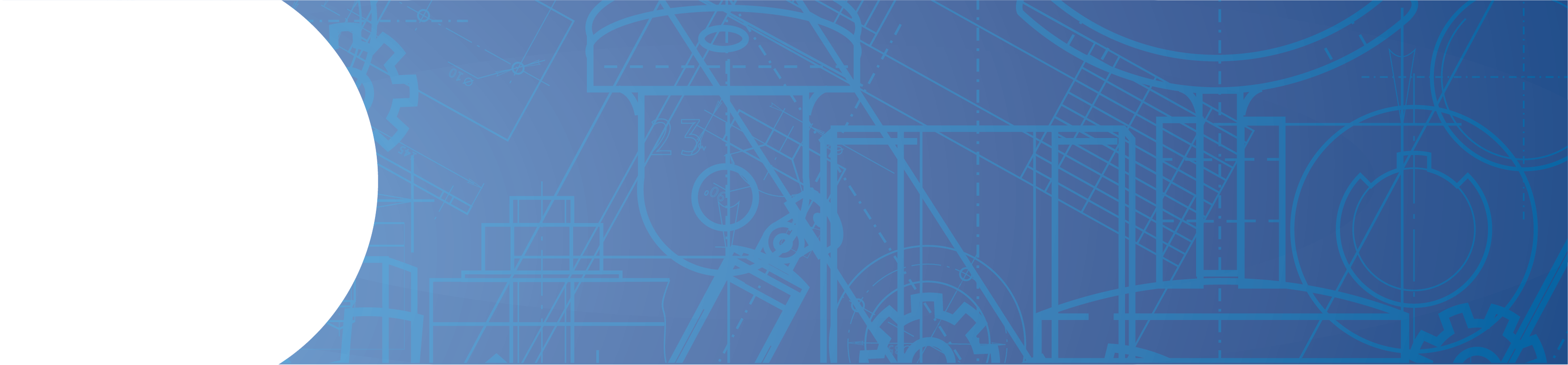 Федеральное агентство по техническому регулированию и метрологии.
Федеральное государственное унитарное предприятие «Всероссийский научно-исследовательский институт стандартизации  и сертификации в машиностроении» (ВНИИНМАШ)
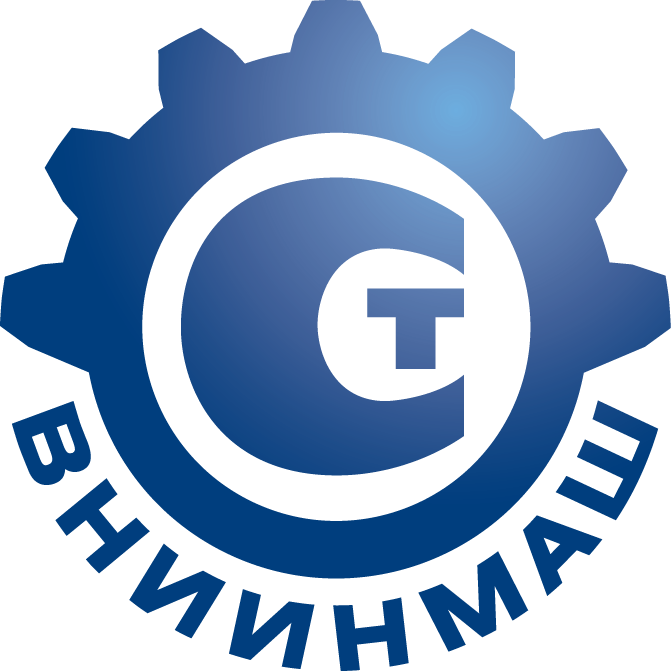 СТАНДАРТИЗАЦИЯ СВЕТОТЕХНИЧЕСКОЙ ПРОДУКЦИИ
Первый заместитель директора ВНИИНМАШ
А.С. Бубнов
Москва 2016
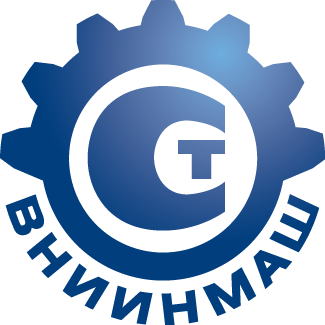 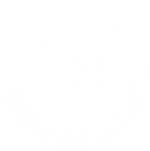 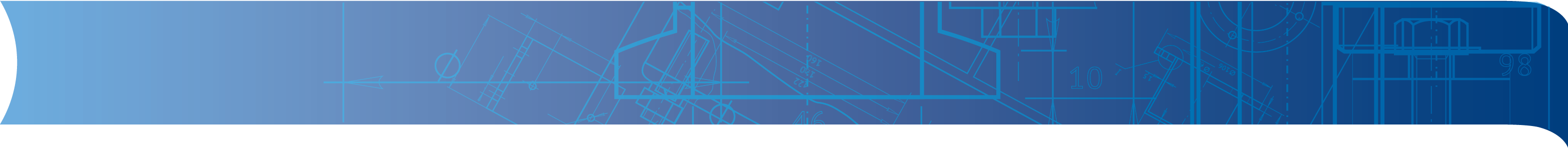 НОРМАТИВНАЯ БАЗА СТАНДАРТИЗАЦИИ
Федеральный закон  «О стандартизации в Российской Федерации» 
от 29.06.2015 N 162-ФЗ
Учет современных наилучших практик в сфере стандартизации, в т.ч. использование ссылок на стандарты в НПА
Усиление роли стандартизации в обществе
Учет интересов бизнеса
Повышение роли технических комитетов
Стандартизация в обеспечение ТР сохраняется в ФЗ «О техническом регулировании»
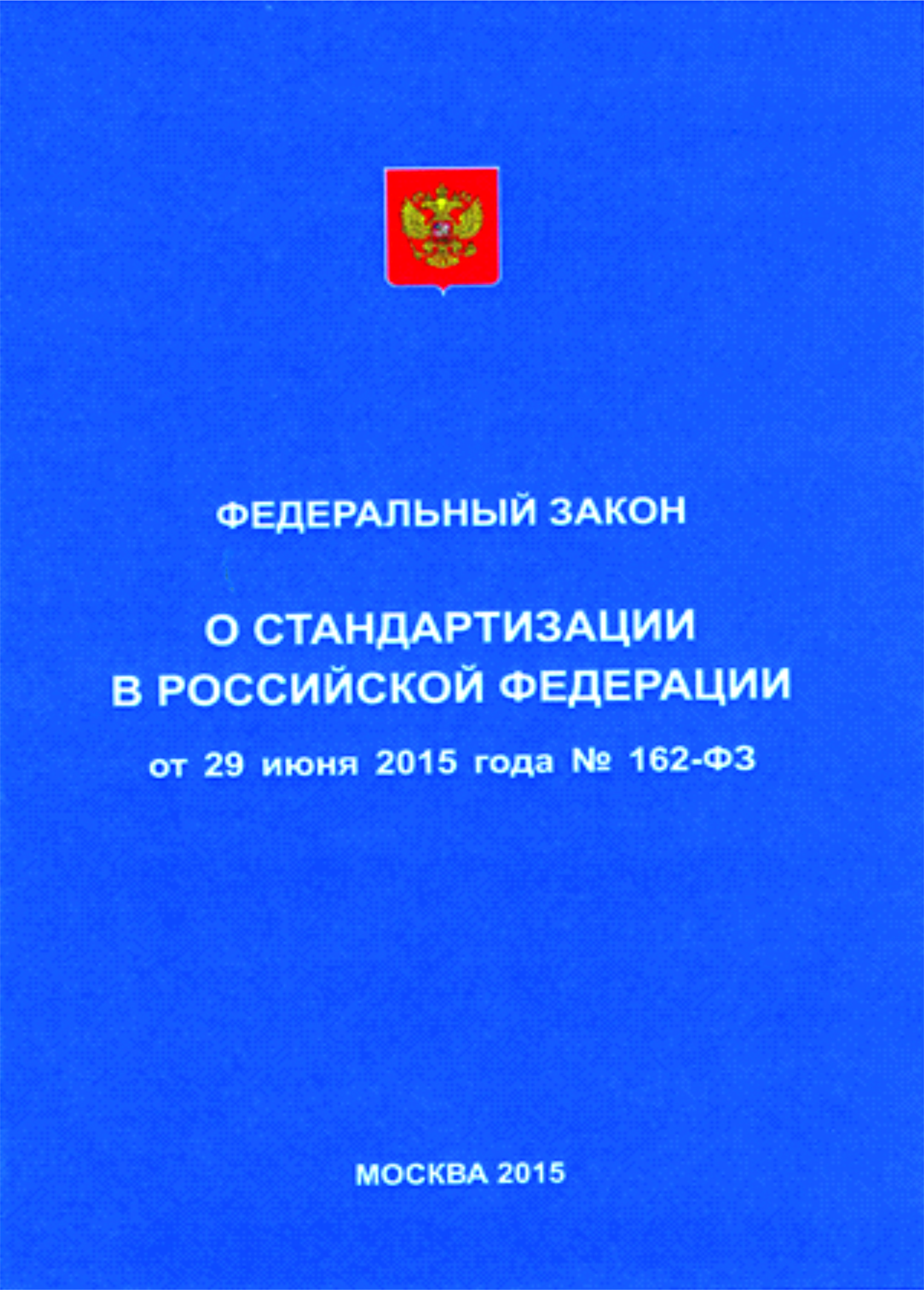 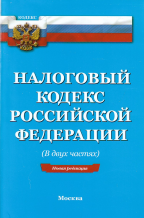 Статья 264 Налогового кодекса Российской Федерации (относит расходы по разработке национальных и региональных стандартов к прочим расходам, связанным с производством и реализацией)
Статья 33 (п.2) Федерального закона от 05.04.2013 N 44-ФЗ «О контрактной системе в сфере закупок товаров, работ, услуг для обеспечения государственных и муниципальных нужд» (позволяет делать ссылки на стандарты в конкурсной документации)
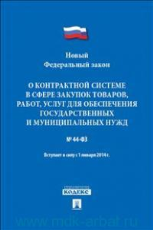 2
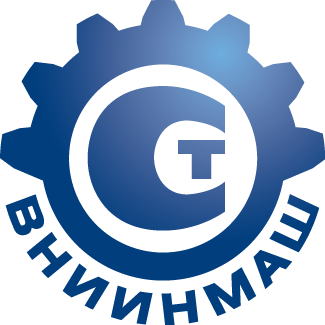 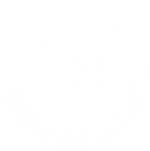 Фонд  действующих СТАНДАРТОВ 
В области светотехники
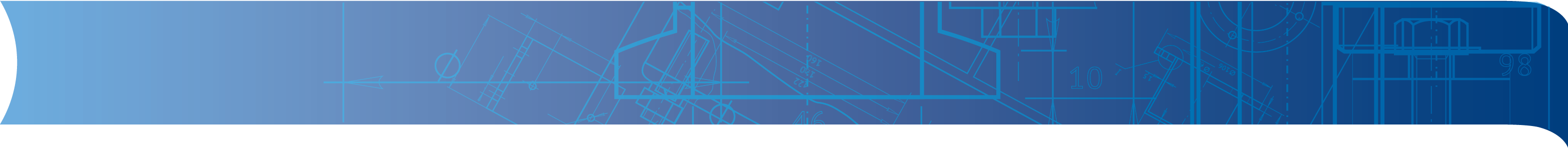 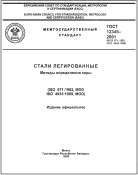 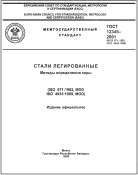 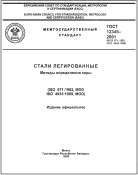 77
66
143
78% (60)
58% (38)
68% (98)
3
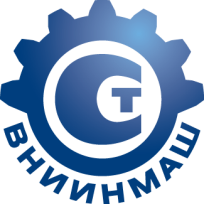 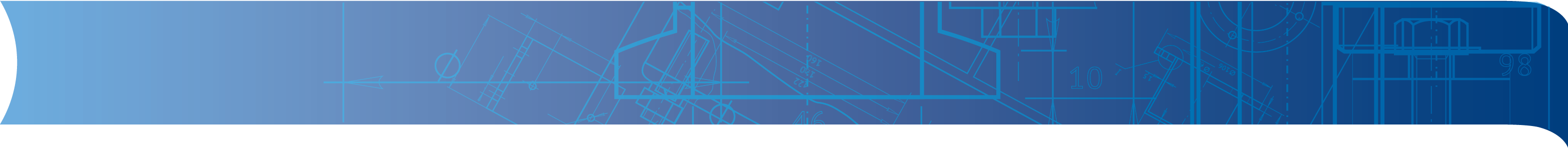 ОБЪЕКТЫ СТАНДАРТИЗАЦИИ
Термины и определения 
(ИС, СД, ОП), нормы освещения и 
методы контроля
20 стандартов
Источники света
37 стандартов
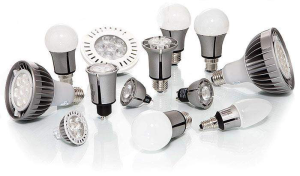 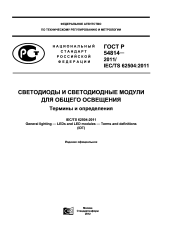 Светильники 
(в т.ч. прожекторы, 
фонари, ОП) 40 стандартов
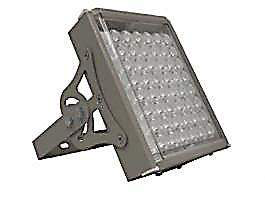 Устройства управления
25 стандартов
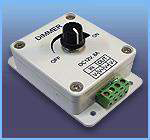 ТК 332 «Светотехнические изделия»
Арматура 
(цоколи, патроны, рассеиватели, трансформаторы, шинопроводы)
21 стандарт
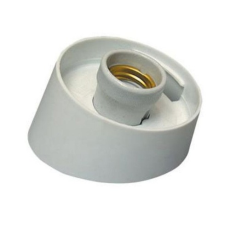 4
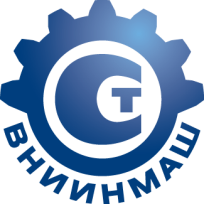 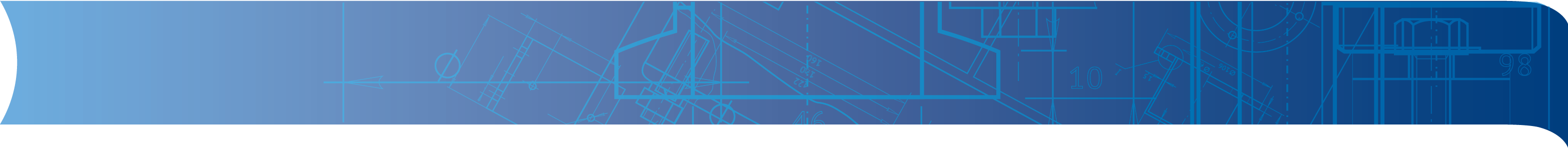 АСПЕКТЫ СТАНДАРТИЗАЦИИ
Требования 
безопасности
69 стандартов
Светотехнические 
параметры
2 стандарта
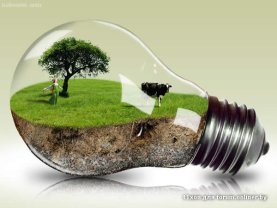 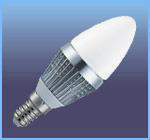 Эксплуатационные характеристики
 41 стандарт
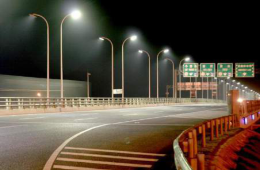 Методы испытаний
106 стандартов
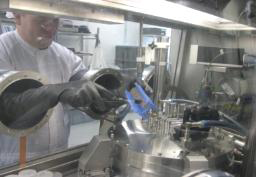 ТК 332 «Светотехнические изделия»
Энергетическая эффективность, 
форматы данных для расчета, нормы освещения, методы расчета и контроля
22 стандарта
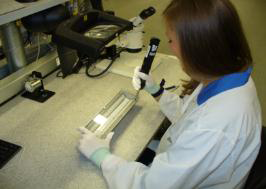 5
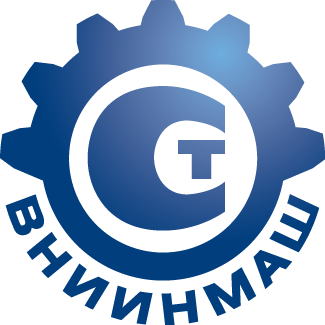 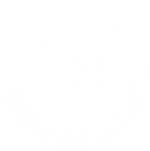 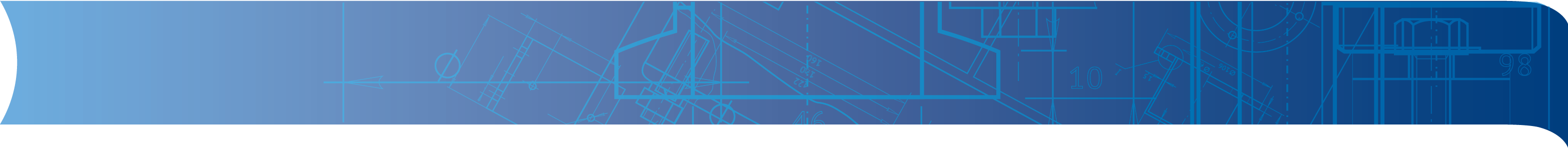 ДИНАМИКА РАЗРАБОТКИ СТАНДАРТОВ
В ОБЛАСТИ СВЕТОТЕХНИКИ
22
Общее количество
 стандартов
16
Количество ГОСТ
14
12
6
3
6
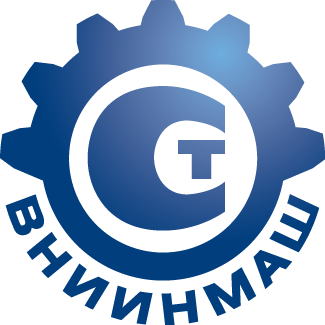 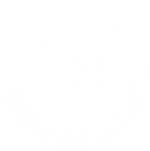 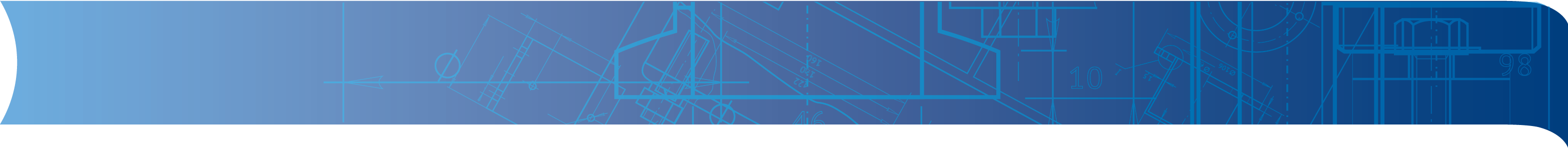 ФИНАНСИРОВАНИЕ РАБОТ ПО СТАНДАРТИЗАЦИИ
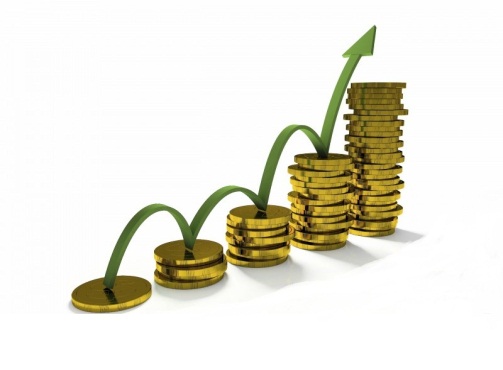 7
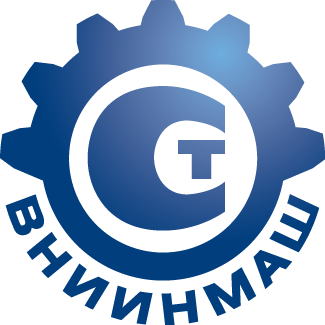 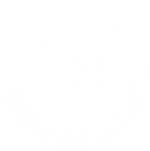 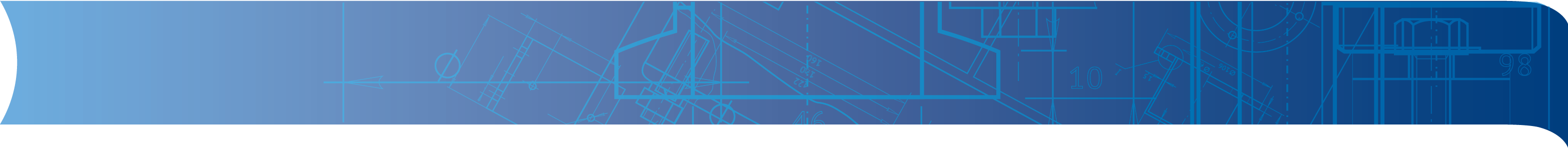 ОЦЕНКА ЭФФЕКТИВНОСТИ ДЕЯТЕЛЬНОСТИ ТК
Расчеты выполняются в соответствии с рекомендациями по стандартизации 
Р 50.1.099-2014 «Стандартизация в Российской Федерации. Методика оценка эффективности деятельности технических комитетов по стандартизации»
ТК 322 «Светотехнические изделия» в течение двух лет входит в группу высокоэффективных технических комитетов (2013 г. – 1 место)
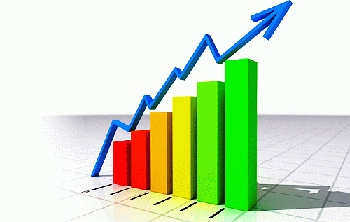 8
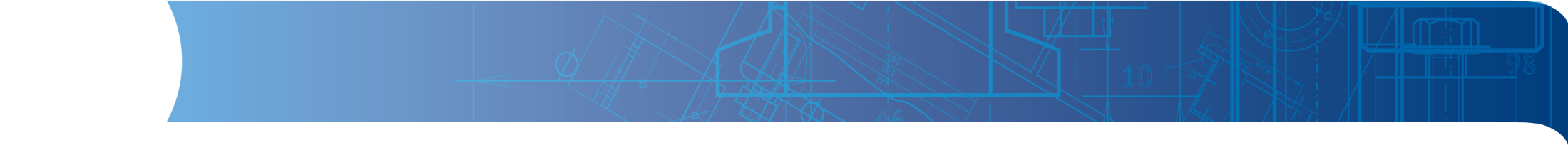 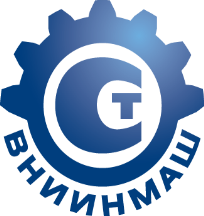 Программа стандартизации в наноиндустрии
(разработана по поручению Правительственной комиссии по высоким технологиям и инновациям (протокол от 19.05.2009 № 4, разд. II)
РЕАЛИЗАЦИЯ ПЕРСПЕКТИВНЫХ ПРОГРАММ СТАНДАРТИЗАЦИИ
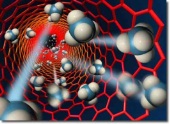 Программа включает разработку 398 стандартов (303 – разработано), в т.ч. 50 стандартов в области светотехники
Программа разработки стандартов, направленных на нормативное обеспечение инновационных технологий, предлагаемых к применению в рамках реализации Федерального инновационного проекта «Инновационная дорога»
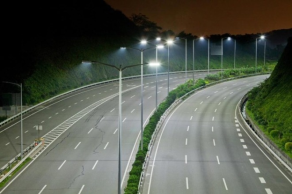 Программа включает разработку 17 стандартов, в т.ч. 5 стандартов в области светотехники
9
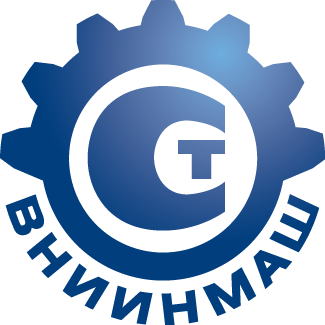 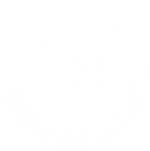 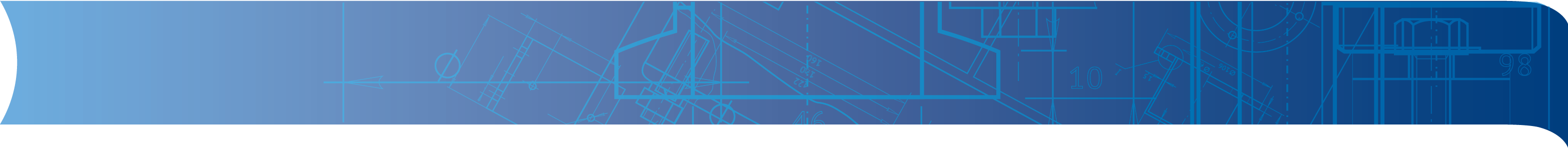 МТК 332 «СВЕТОТЕХНИЧЕСКИЕ ИЗДЕЛИЯ»
Государства – полноправные члены
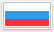 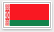 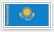 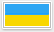 Государство – наблюдатель
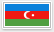 10
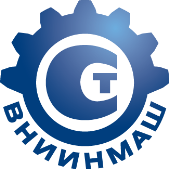 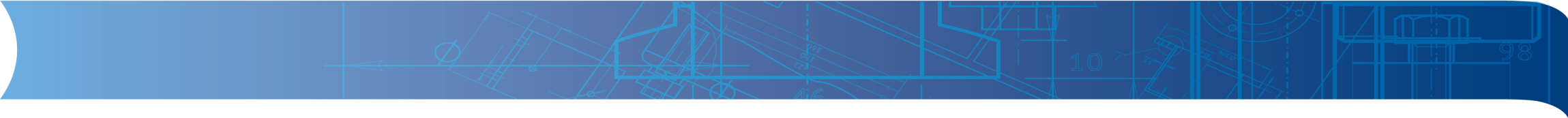 ПРОБЛЕМЫ И ПРЕДЛАГАЕМЫЕ РЕШЕНИЯ
ФОРМИРОВАНИЕ ПМС
МТК практически не участвует 
(возросшее количество принимаемых стандартов)

Дублирование тем в ПМС
ПОВЫШЕНИЕ РОЛИ МТК
(ГОСТ 1.2-2015, ГОСТ 1.4-2015, 
ПМГ 22-2004)

СОЗДАНИЕ БАЗЫ 
ДАННЫХ ЭКСПЕРТОВ 
(связь с промышленностью)


«СИНХРОНИЗАЦИЯ» НАЦИОНАЛЬНОЙ  И МЕЖГОСУДАРСТВЕННОЙ СИСТЕМ СТАНДАРТИЗАЦИИ
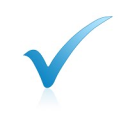 РАЗРАБОТКА СТАНДАРТОВ
МТК практически не участвует 

Отсутствие замечаний и предложений к проектам стандартов  на стадии 
«Первая редакция»
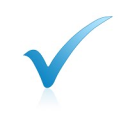 ГОЛОСОВАНИЕ
МТК практически не участвует 

Затягивание сроков голосования из-за появления замечаний и предложений к проектам стандартов на стадии 
«Голосование», 
риски срывов выполнения контрактов
11
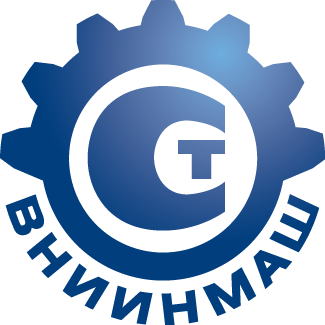 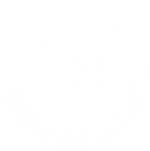 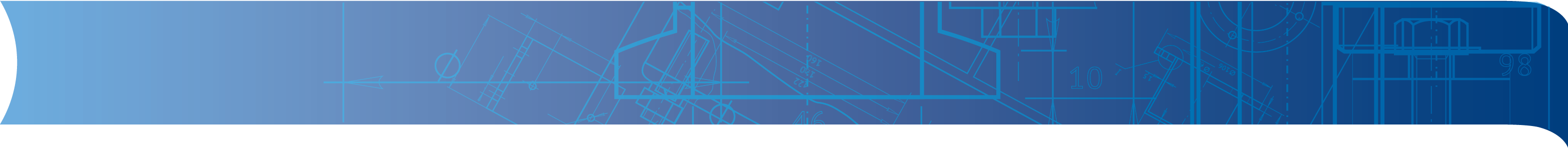 ПОДТВЕРЖДЕНИЕ СООТВЕТСТВИЯ
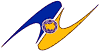 ТЕХНИЧЕСКИЙ РЕГЛАМЕНТ ТАМОЖЕННОГО СОЮЗА 
ТР/ТС 004 «О безопасности низковольтного оборудования»
Перечень стандартов, в результате применения которых 
на добровольной основе обеспечивается соблюдение требований 
технического регламента Таможенного союза
ГОСТ – 25     ГОСТ Р – 20    СТБ – 33
ГОСТ – 78
АКТИВИЗАЦИЯ РАБОТЫ МТК 332 «СВЕТОТЕХНИЧЕСКИЕ ИЗДЕЛИЯ»
12
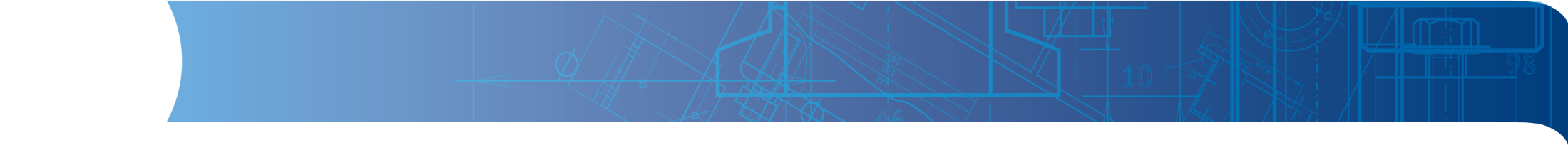 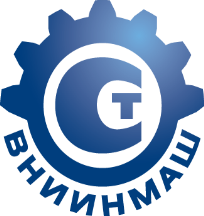 БЛИЖАЙШИЕ ЗАДАЧИ
Актуализация действующего фонда стандартов
(20 % фонда (29) стандартов имеют средний возраст ≈ 25 лет)
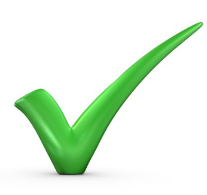 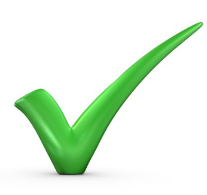 Активизация работы МТК 332 «Светотехнические изделия»
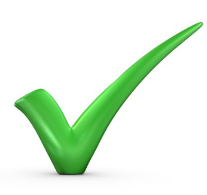 Активизация участия ТК 332 «Светотехнические изделия» в работах Международной электротехнической комиссии (МЭК)
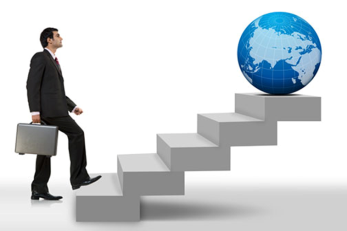 13
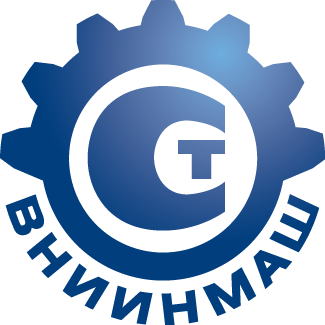 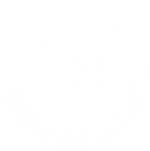 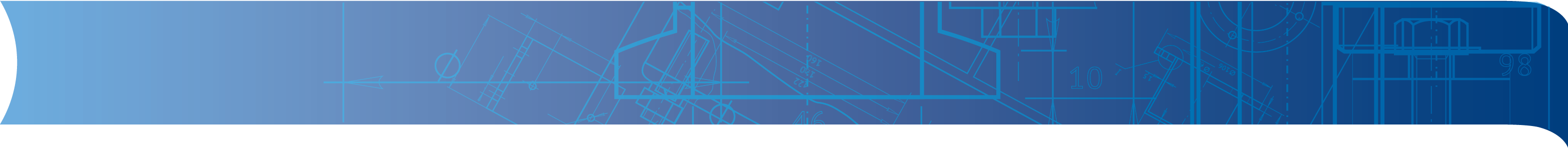 Федеральное агентство по техническому
регулированию и метрологии
Федеральное государственное унитарное предприятие
«Всероссийский научно-исследовательский институт стандартизации 
и сертификации в машиностроении» (ВНИИНМАШ)
__________________________
Благодарю за внимание!
123007, Москва, ул. Шеногина, 4
+7 (499) 259-89-58
ubalch@gost.ru
www.vniinmash.ru
14